openIMIS

Gumzo ya Mwezi 07/06/2021
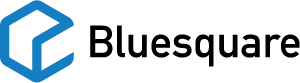 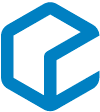 Agenda
Achieved
what we delivered this month
Roadmap
what we will deliver and what are our dependencies

openIMIS implementation
Updates about openIMIS implementation opportunities
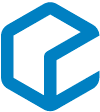 Achieved this month
User Management module migration
Maintaining user types for compatibility:
Interactive Users
Technical Users
Claim Administrators
(Enrolment) Officers
Unified API to join them
Legacy authentication carried over
JWT Authentication in modular backend
API for administering and for user self-service
UI to be provided as soon as possible
Slight delay over the 1 June deadline
Quarterly report to be sent when user management module fully migrated
User Management module migration
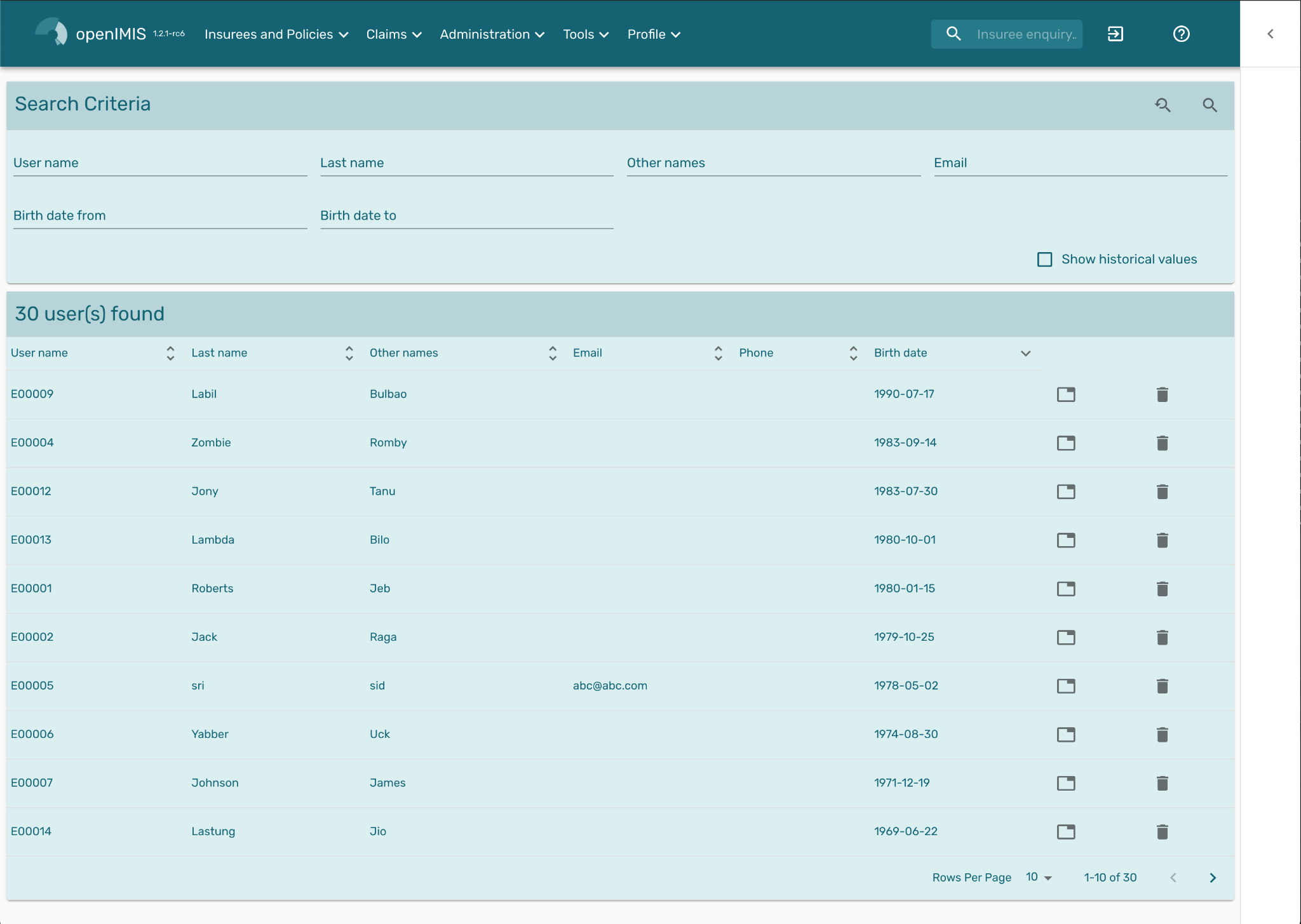 Authentication (JWT)
JWT is supposed to be pronounced “jot”
Previously, gateway rules:
No cookie => forward to Legacy web, intercept login
/front/ => modular frontend
/api/ & /iapi/ => modular backend, force user from intercepted login
FHIR => Special authentication
New authentication:
No cookie/auth => forward to modular frontend that performs login
/front/ => modular frontend
/api/ & /iapi/ => modular backend, JWT cookie or Authorization header
FHIR => Special authentication still ok but JWT possible.
Deployment Support
A few issues encountered by Nepal have been identified and fixed
Performance under improvement
Roadmap
Medical services/items - deadline 1 July 2021
As per the Strategy:
Unlike previous modules, not a lot of business logic
APIs already partly implemented
Mostly User Interface
Focus remains on rewrite of existing structure but sharing of code between items and services where possible
openIMIS implementation
OpenIMIS implementation
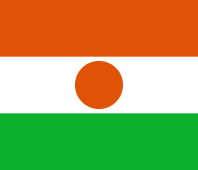 openIMIS implementation in Niger - project starting 8 June 2021
10 months
GIZ/Enabel/Bluesquare steering committee for features monitoring
More and more opportunities for openIMIS are emerging as both the product matures and many countries digitize their health systems.
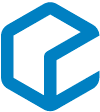 Bluesquare team
Eric Darchis Lead Senior Dev
Christophe Gérard Senior Dev
Christine Verstraete Health Financing Lead PM
Laure Pontis PM
General discussion and exchanges => openimis-implementers-committee@googlegroups.com openimis-developers-committee@googlegroups.com 
Feedback on mocks/testing => Wiki https://openimis.atlassian.net/wiki/home
All other => PM (Christine and Laure) cverstraete@bluesquarehub.com lpontis@bluesquarehub.com
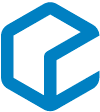 Thank you!